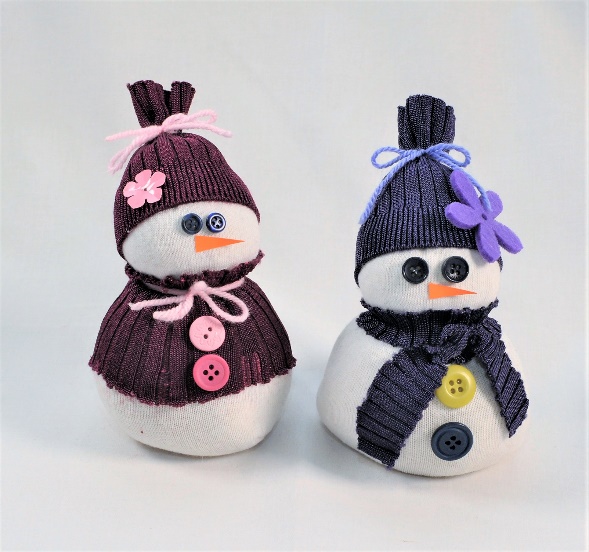 A művek
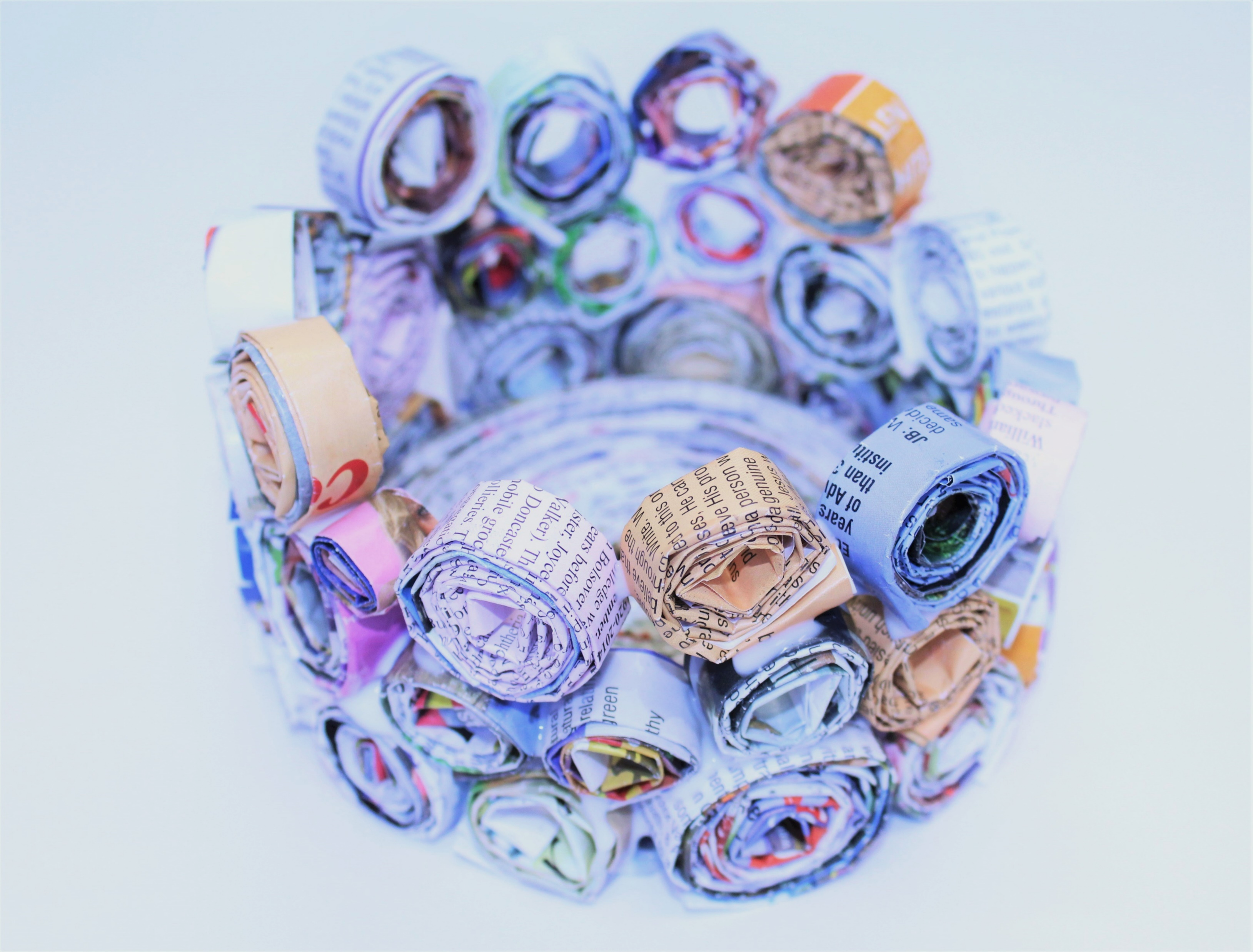 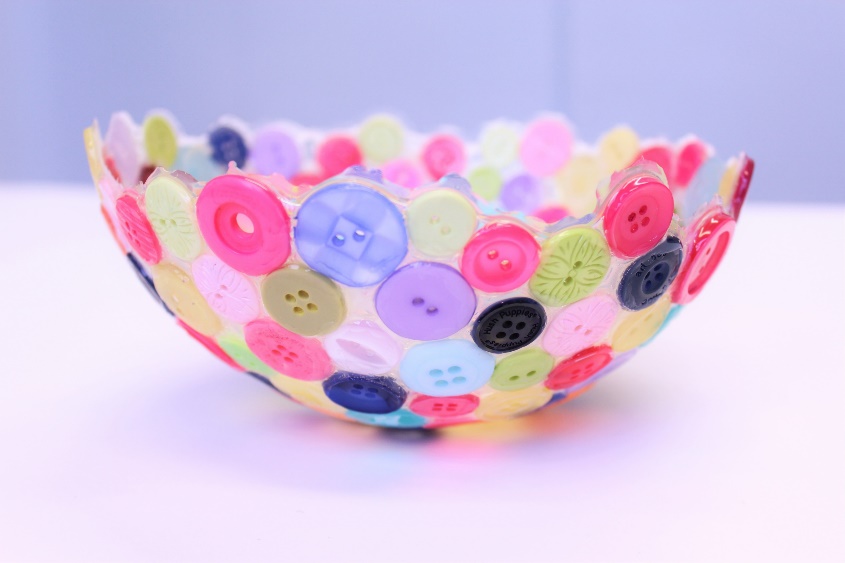 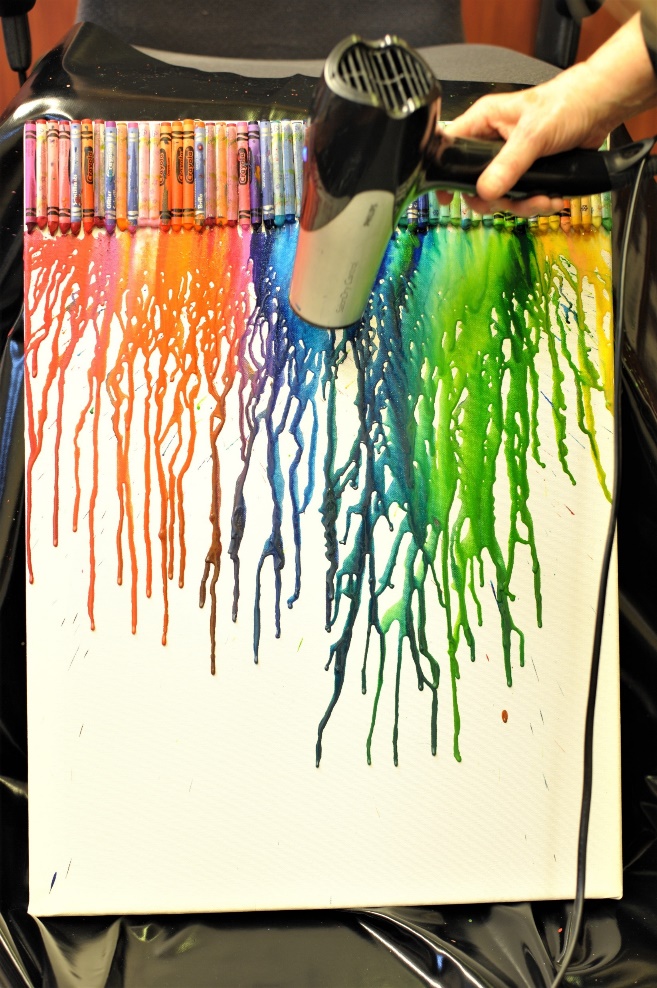 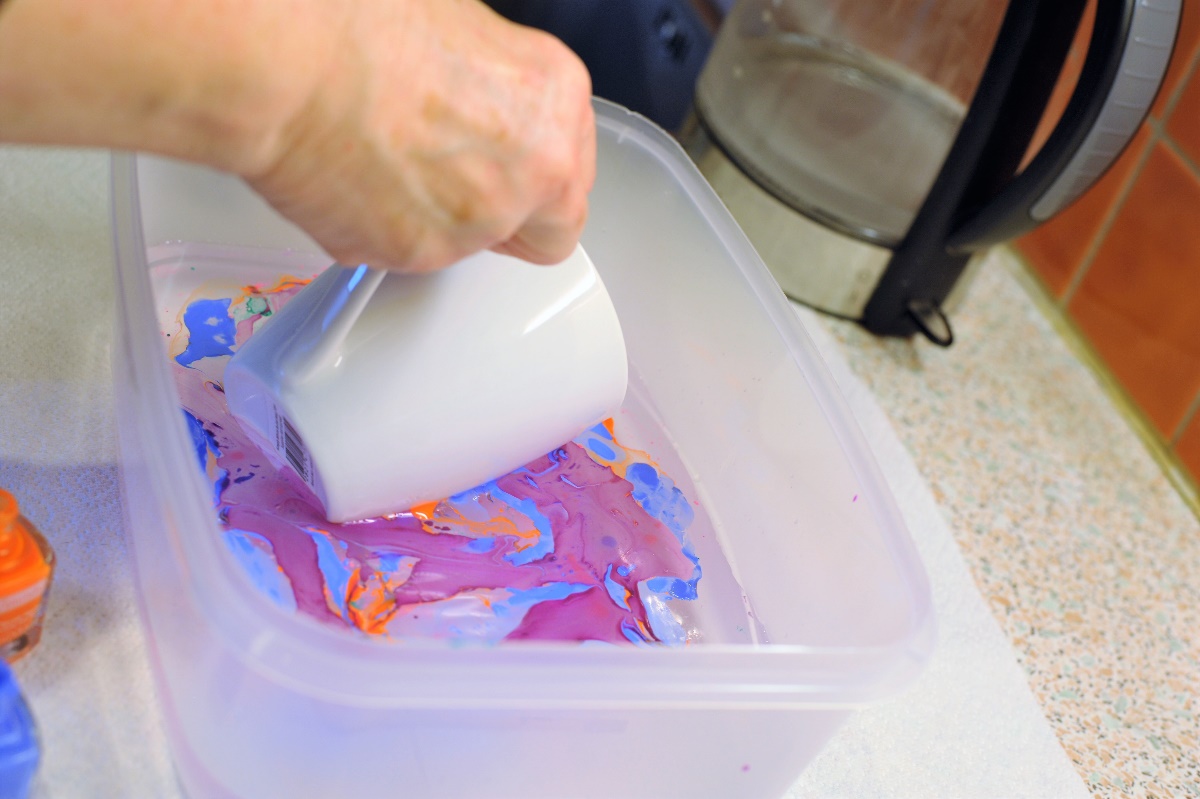 A művek
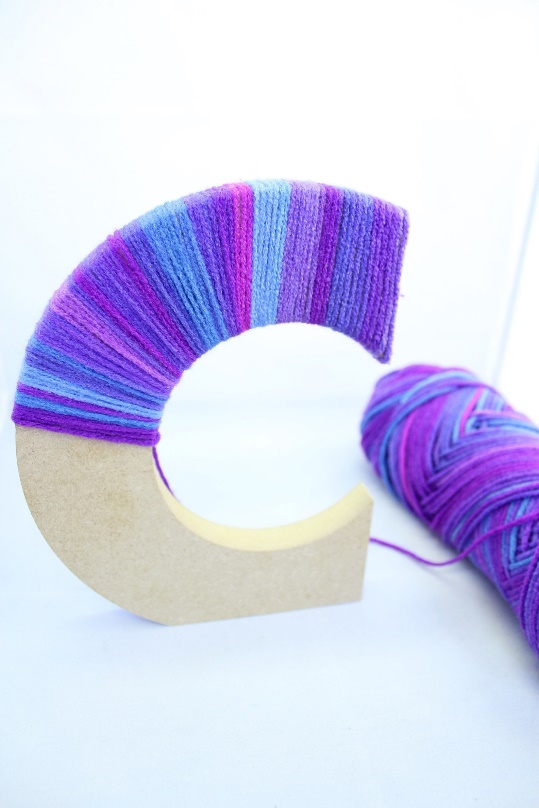 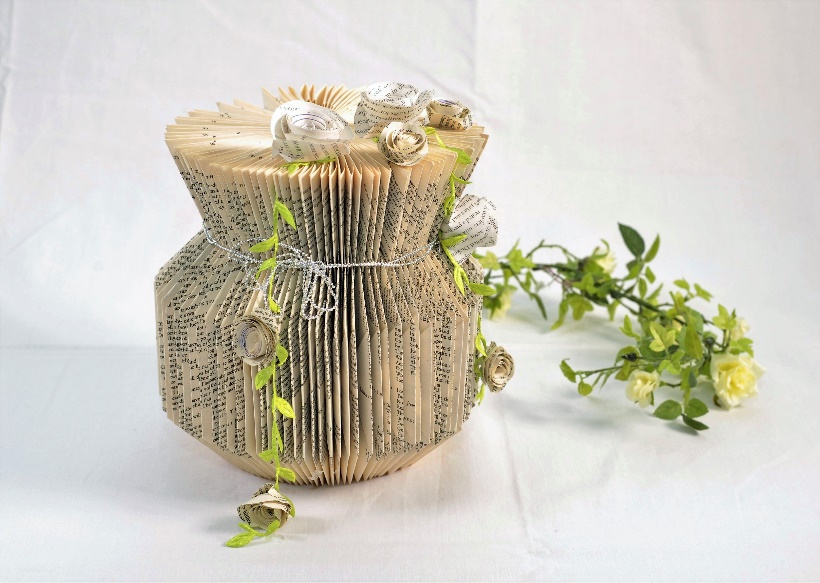 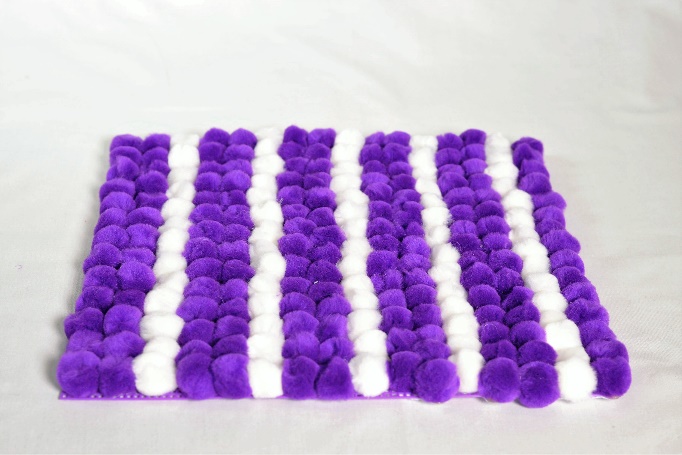 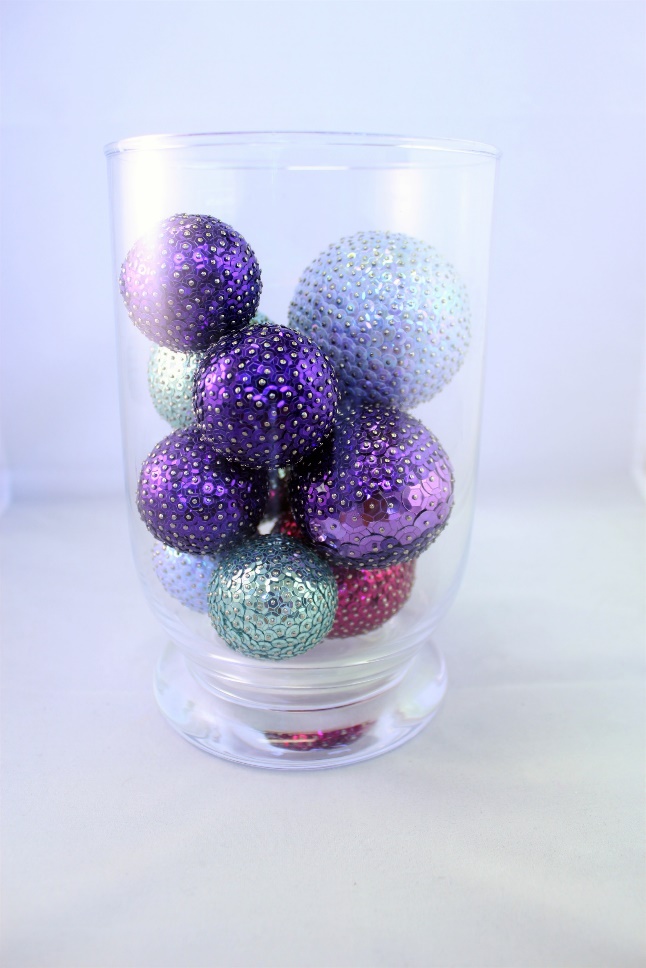 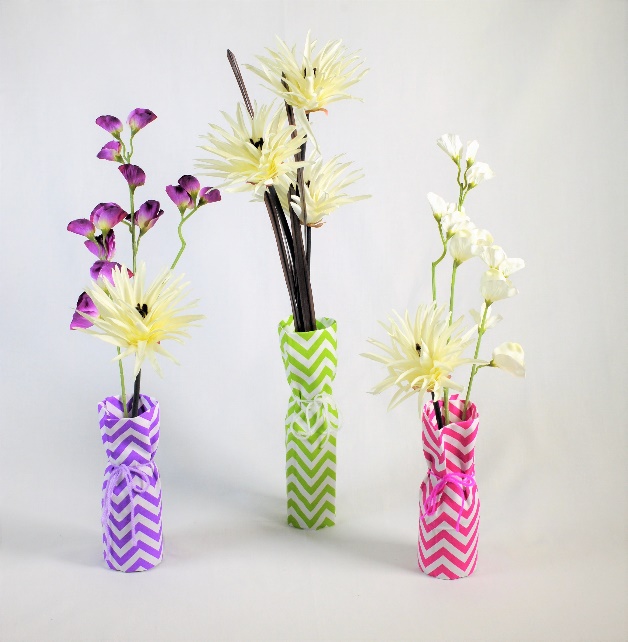 Gomb-tálka
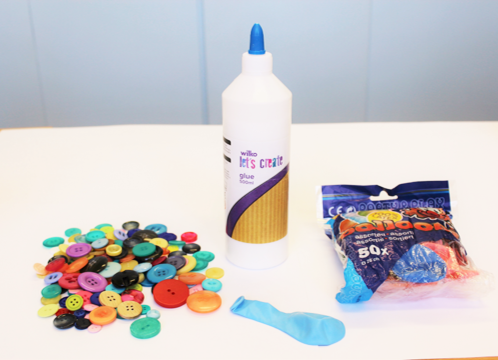 Szükségünk lesz:
- Színes gombokra
- Ragasztóra (átlátszóra száradjon)
- Felfújt lufikra
- Egy bögrére a lufi megtámasztásához
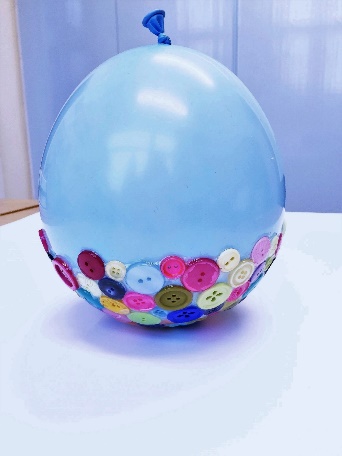 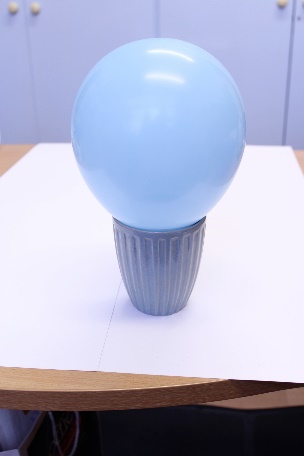 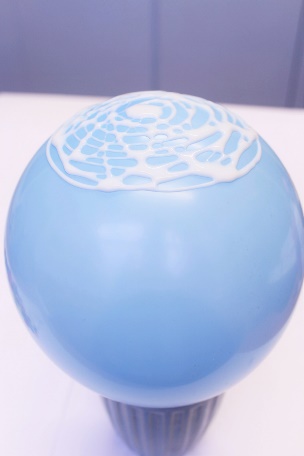 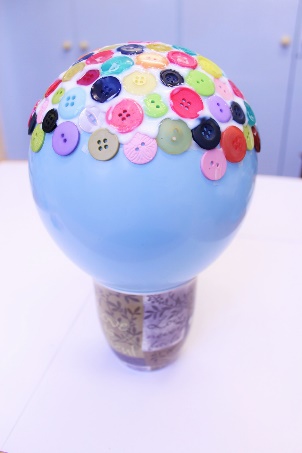 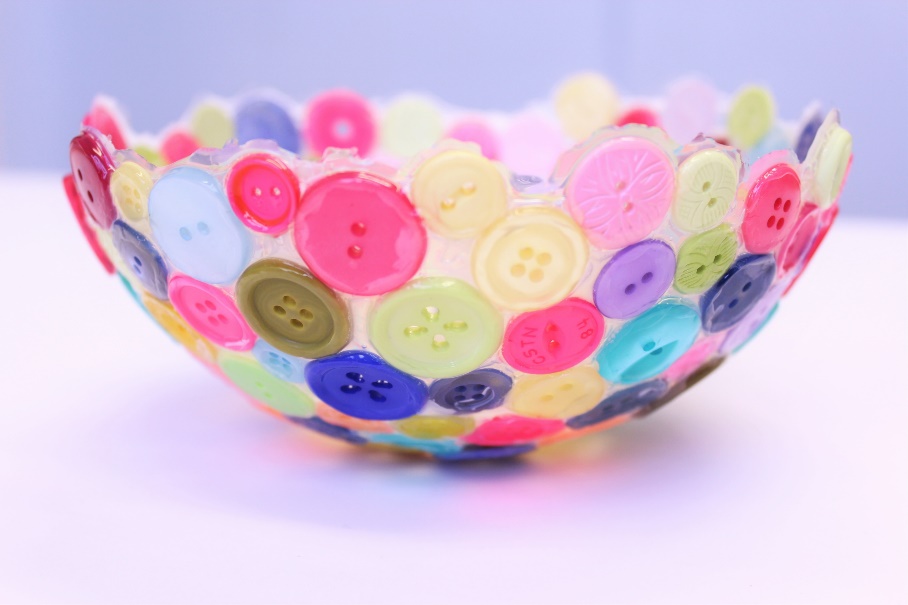 https://www.youtube.com/watch?v=l1HyXOtRYB4
Gomb-művészet
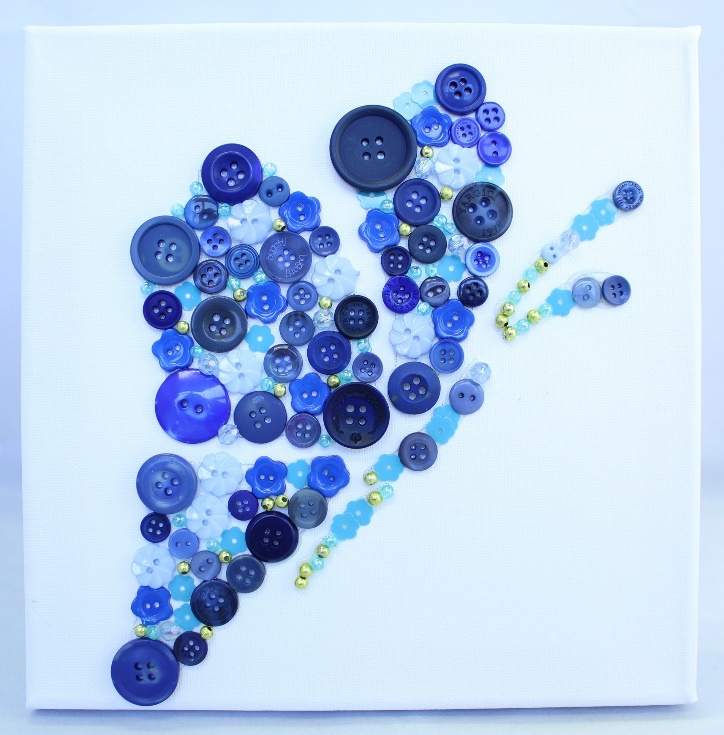 Szükségünk lesz:
- gombokra
- ragasztóra
- vászonra, vagy képkeretre
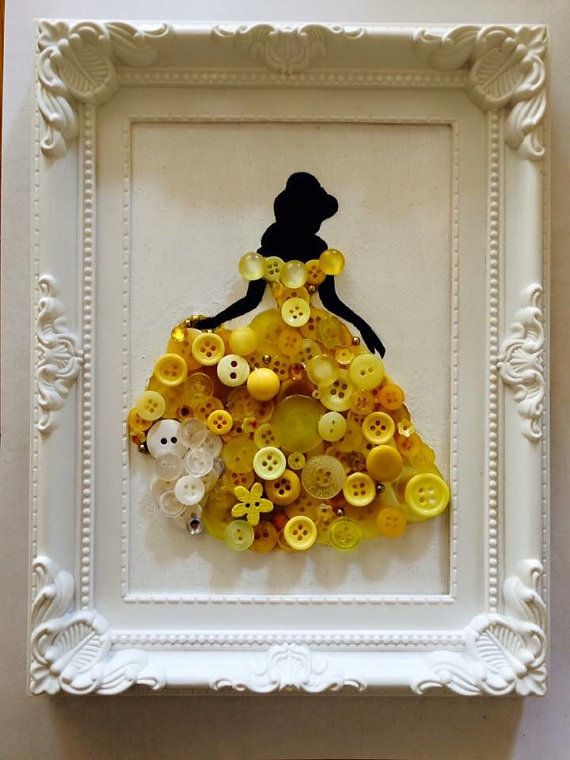 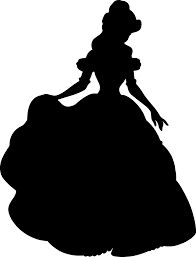 Flitteres gömbök
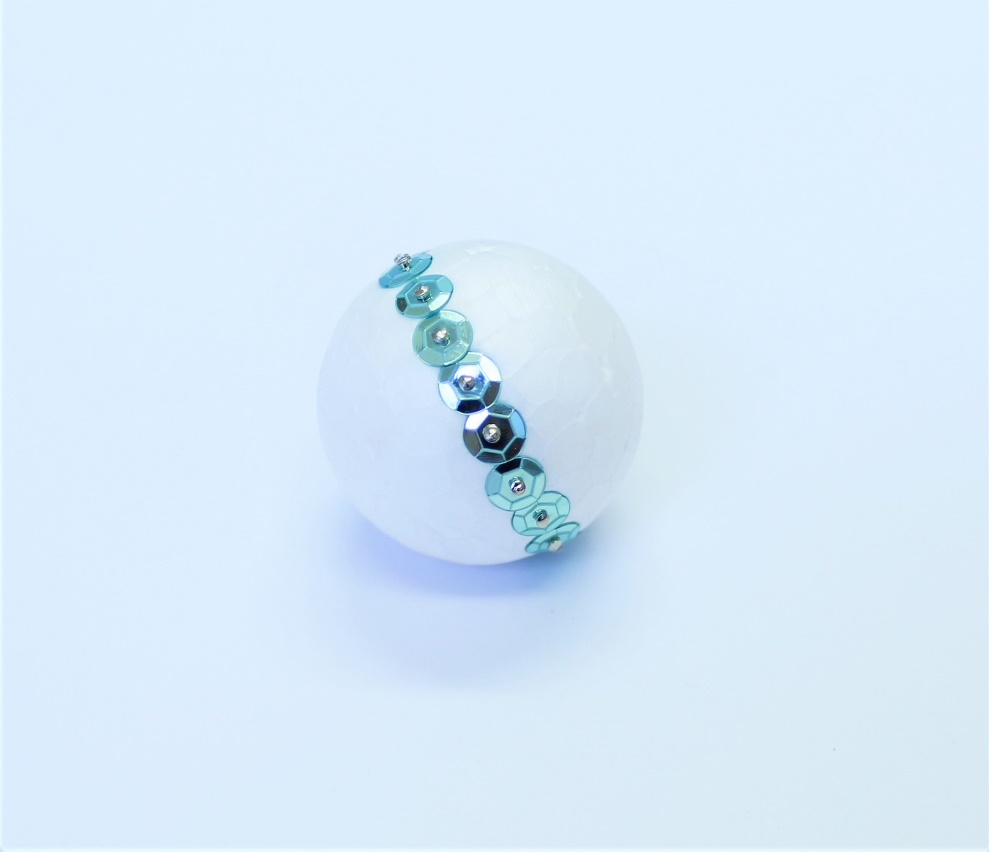 Szükségünk lesz:
Színes flittere
Apró gombostűkre
Hungarocell gömbökre
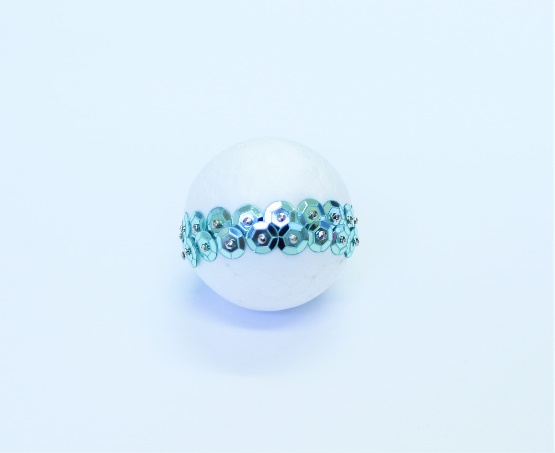 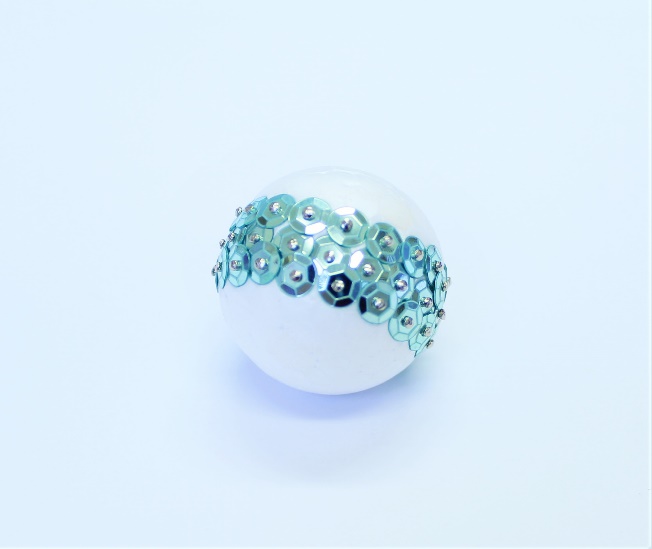 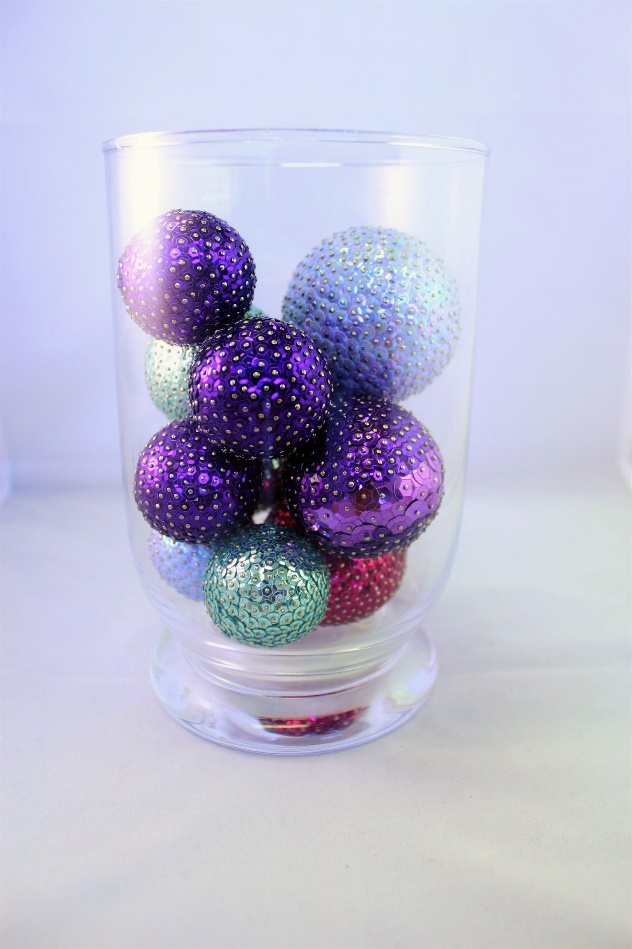 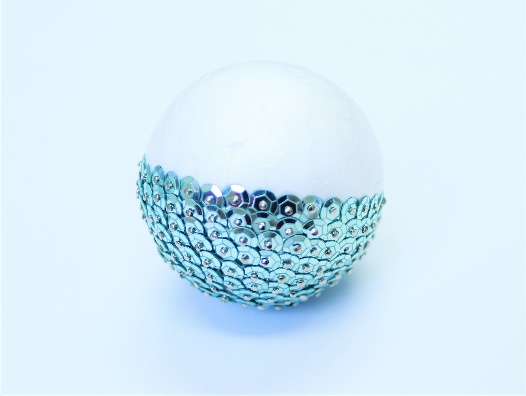 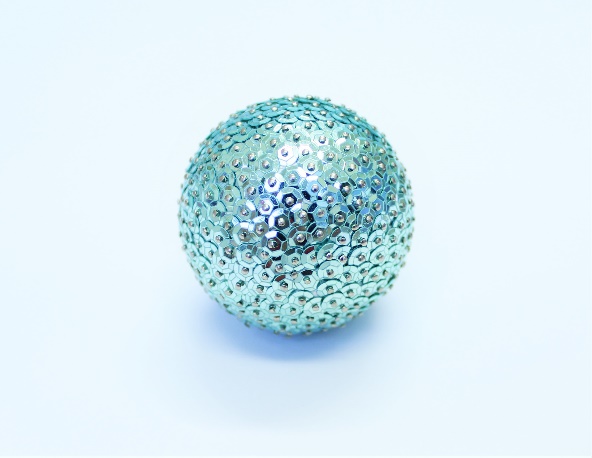 https://www.youtube.com/watch?v=gVic4kuzo98
Könyvlap-hajtogatás
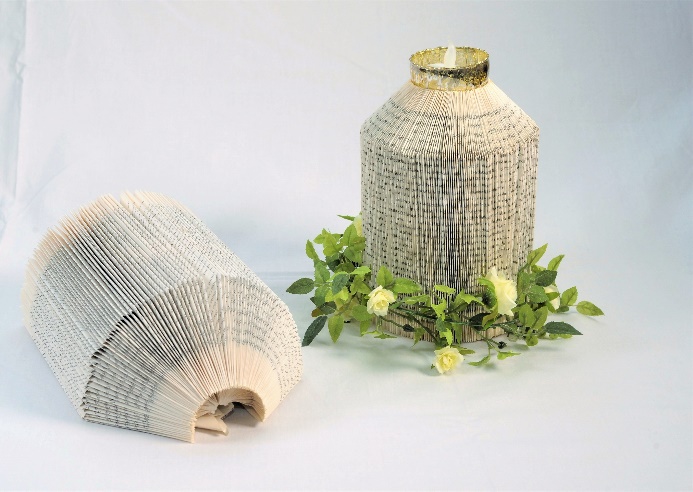 Szükségünk lesz:
Régi könyvekre
ragasztóra
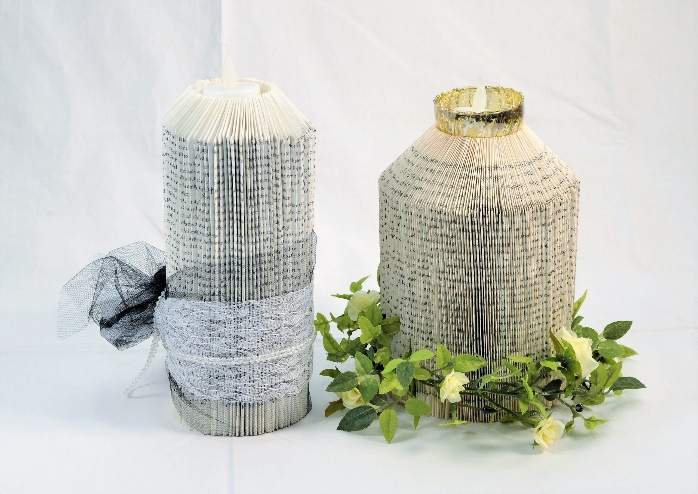 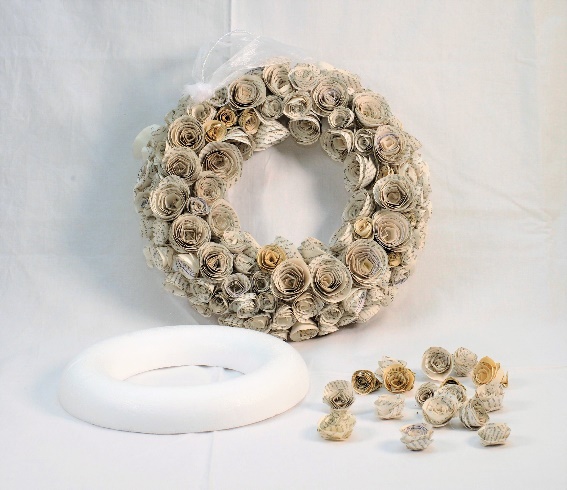 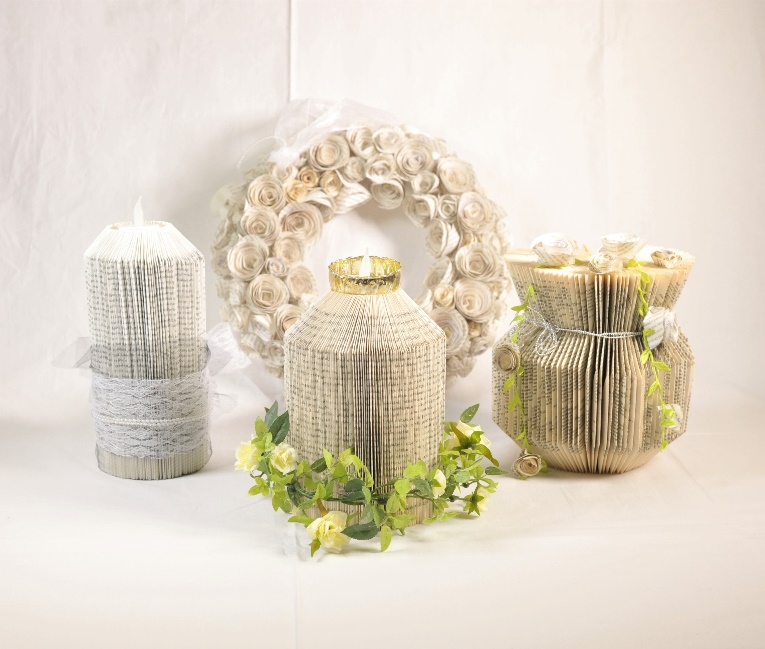 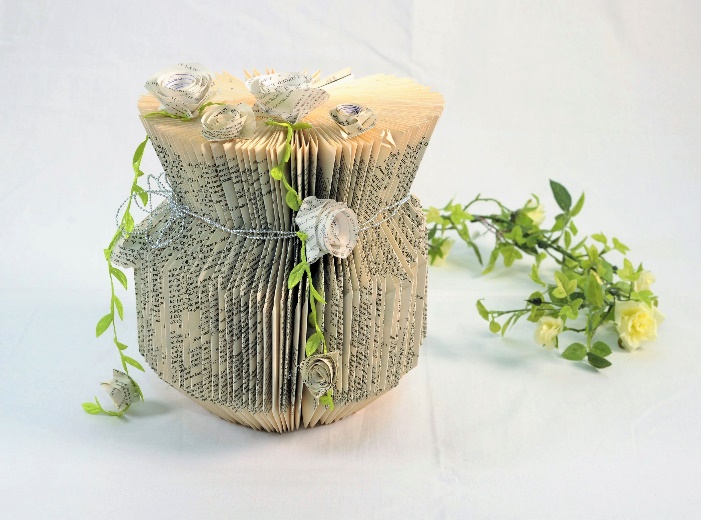 https://www.youtube.com/watch?v=18ObPfDlLVk
Csináld magad –festett bögrék
Szükségünk lesz:
körömlakkra
Egy nagy tálra
Forró vízre
Egy pálcára a víz keveréséhez
Fehér bögrékre
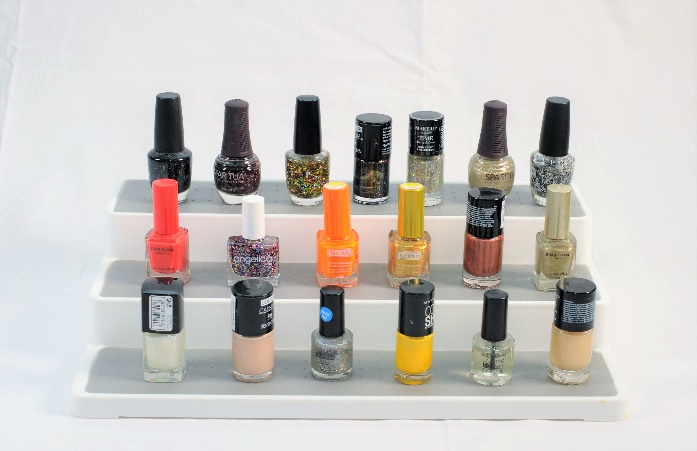 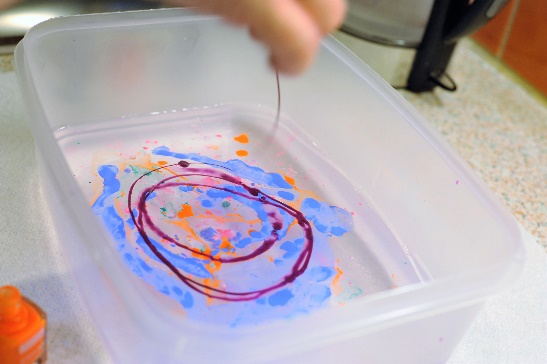 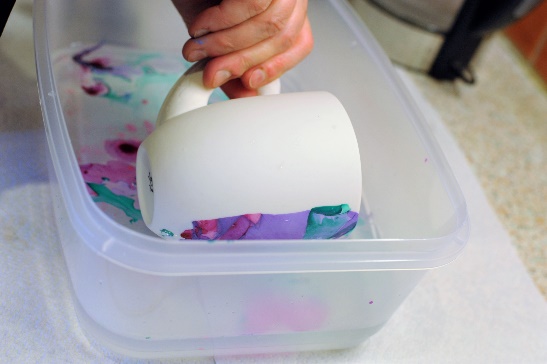 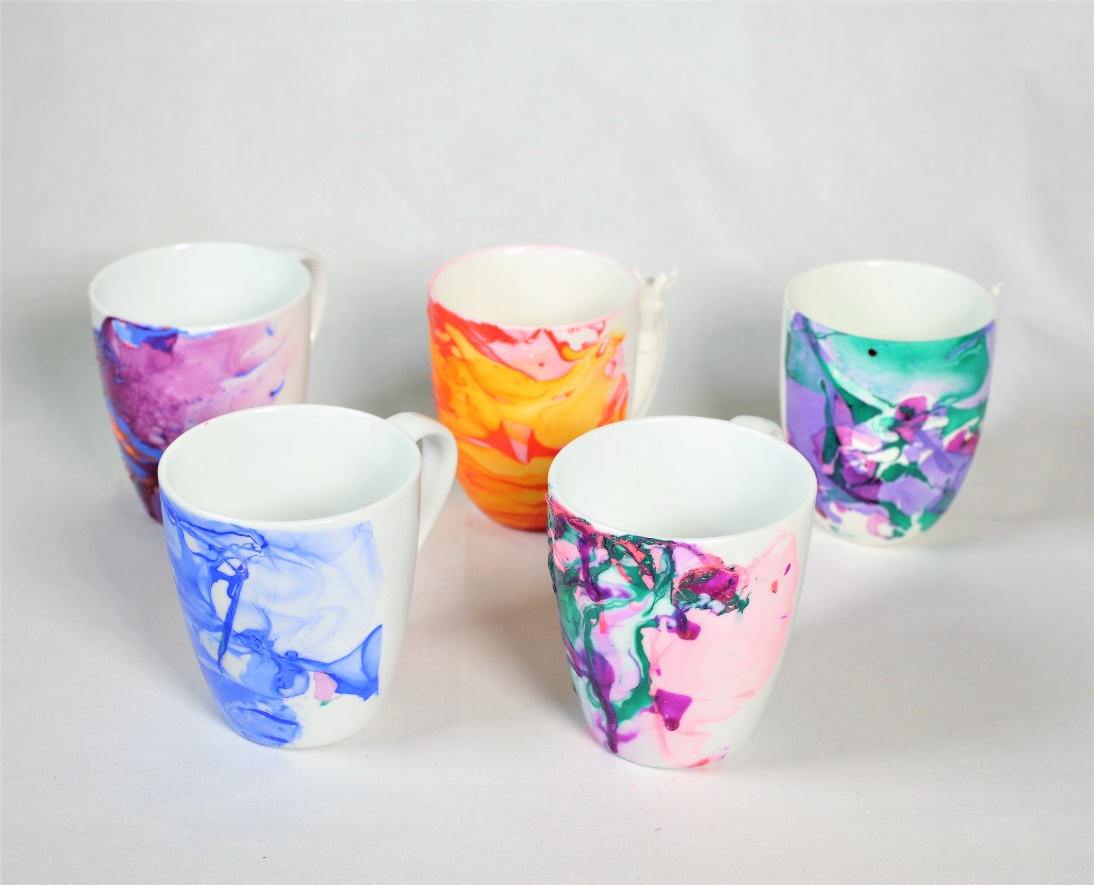 https://www.youtube.com/watch?v=0kAcL_b-U8Q
Újságpapír-tál
Szükségünk lesz:
Régi képeslapokra
ollóra
ragasztóra
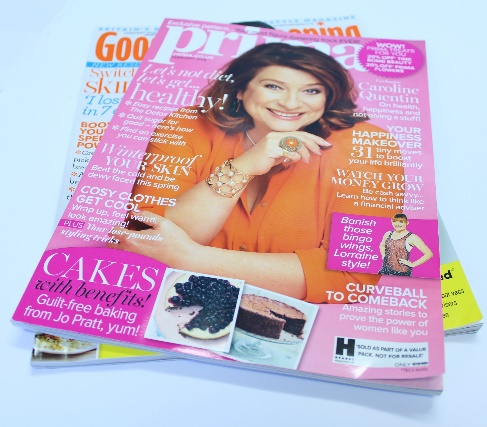 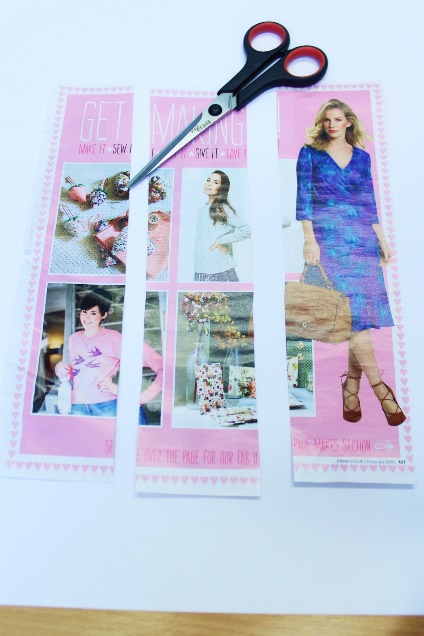 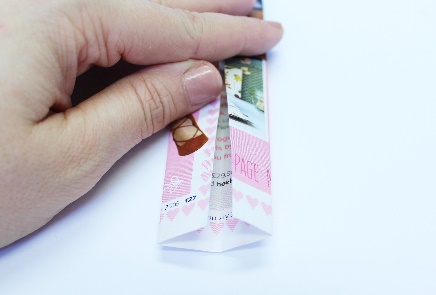 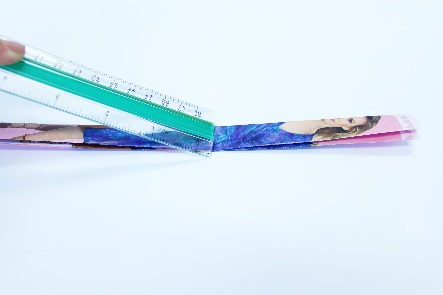 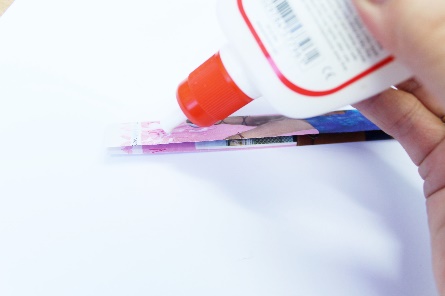 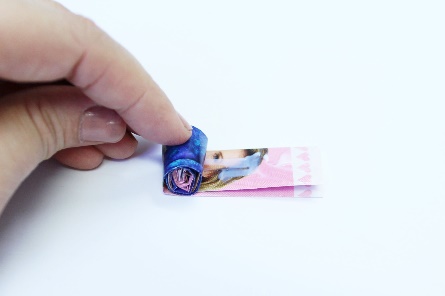 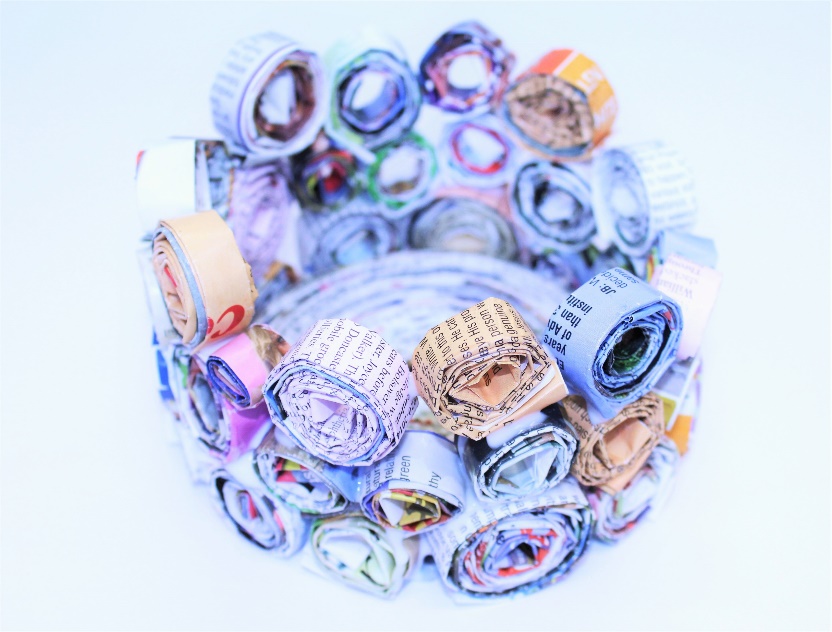 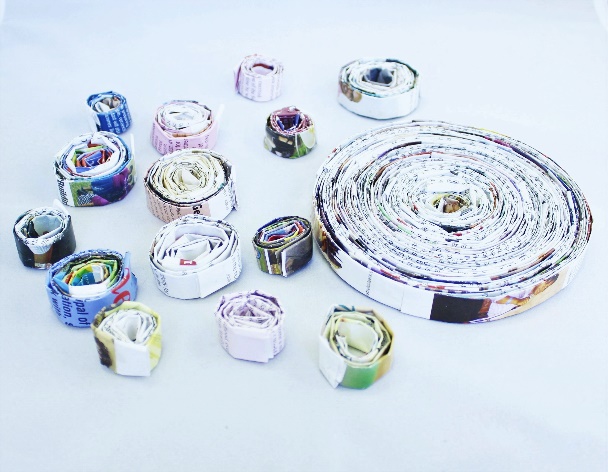 https://www.youtube.com/watch?v=cg7JZmqZc5U
Kréta-művészet
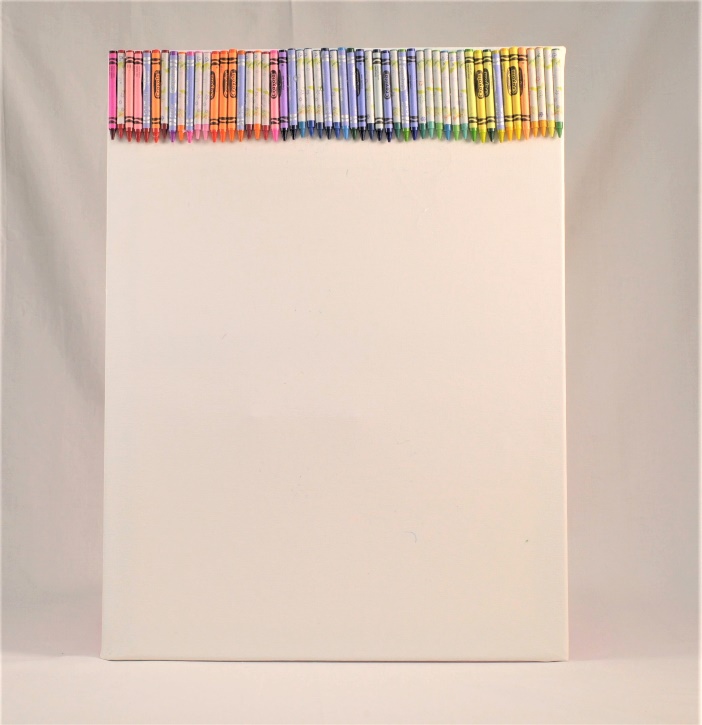 Yszükségünk lesz:
vászonra
Színes krétára
ragasztópisztolyra
Nagy nylon takaróra a bútorok  és szőnyegek védelmére
Hajszárítóra
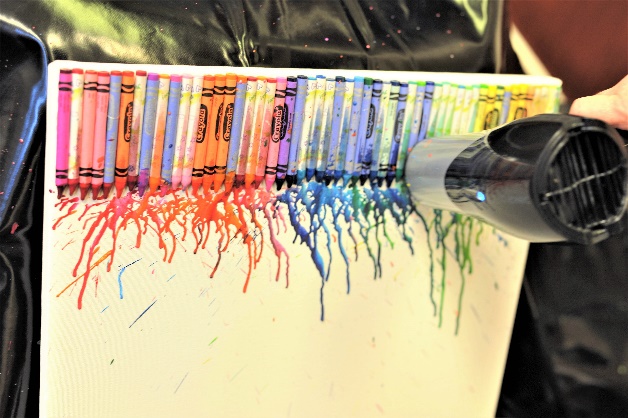 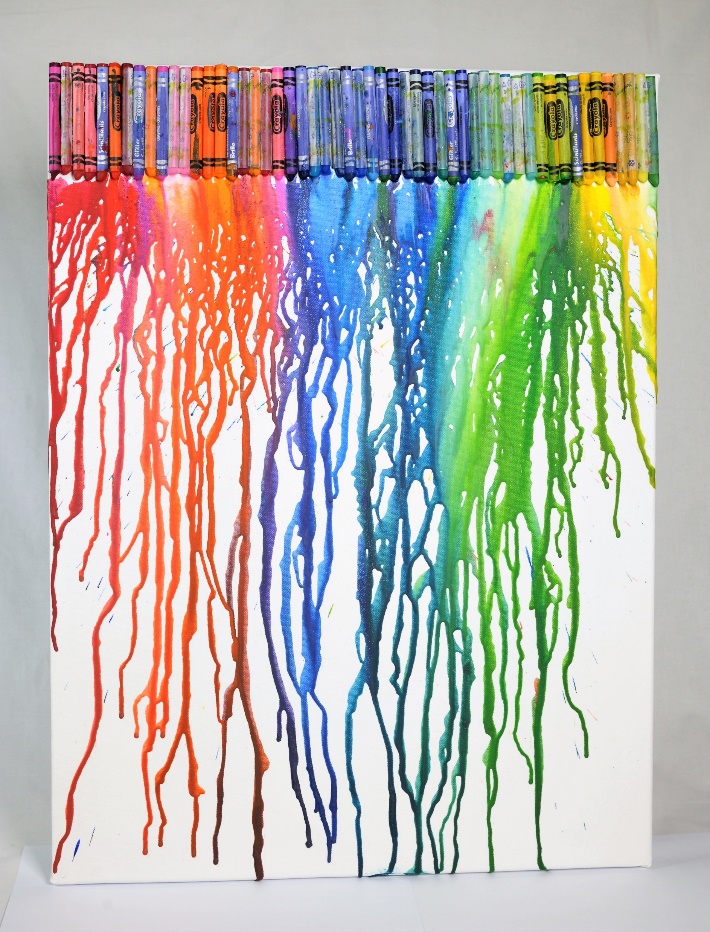 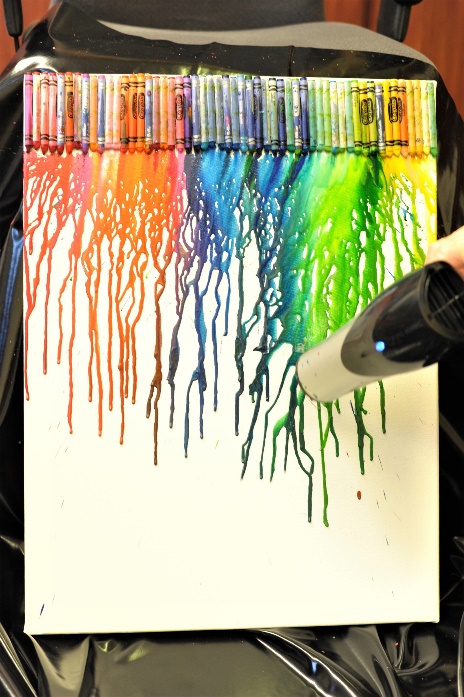 https://www.youtube.com/watch?v=uGlO49ZFKwE
Fonallal díszített betűk
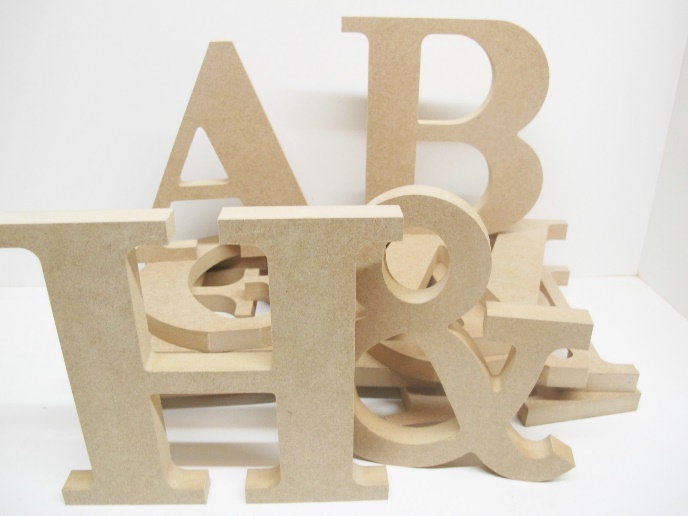 Szükségünk lesz:
Fából készült, nagy betűkre
Színes fonalra
ragasztóra
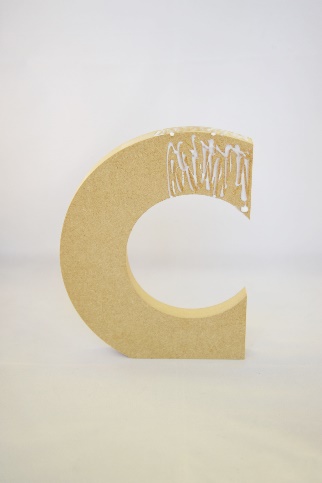 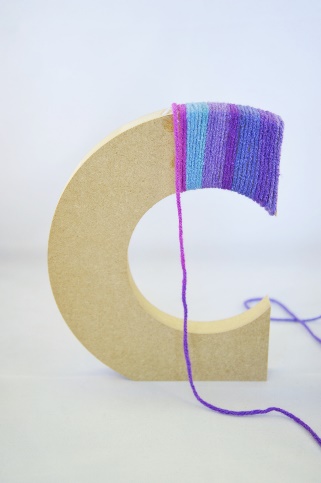 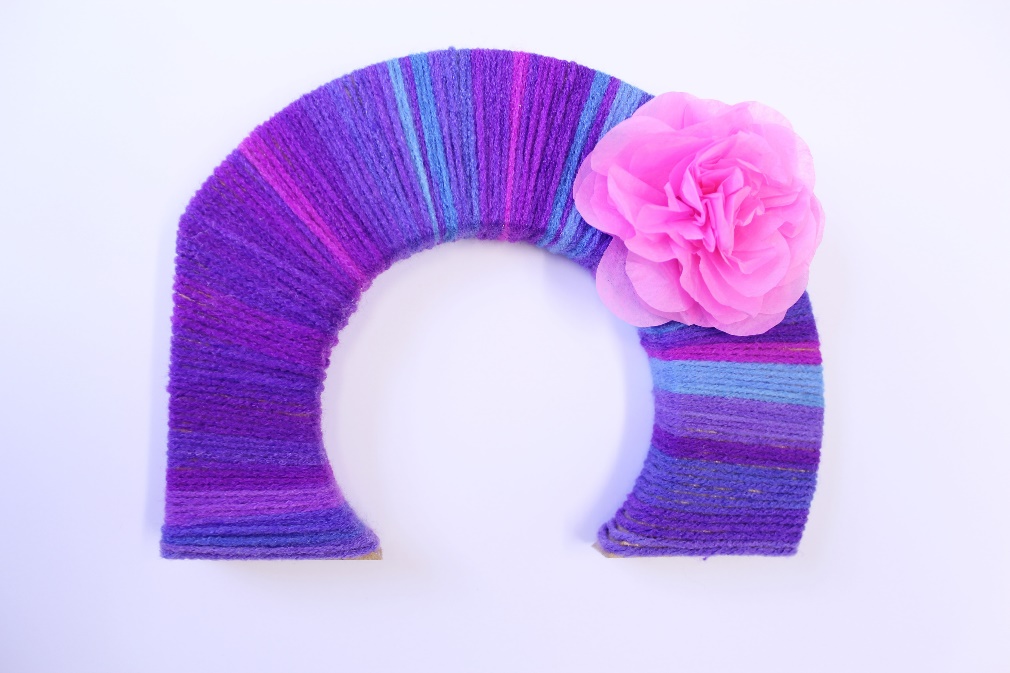 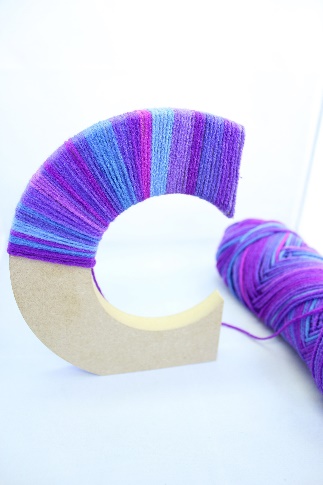 https://www.youtube.com/watch?v=YK4M9a5hFrI
Textillel borított vázák
Szükségünk lesz:
üvegpalackokra
Mintás textildarabokra
fonalra
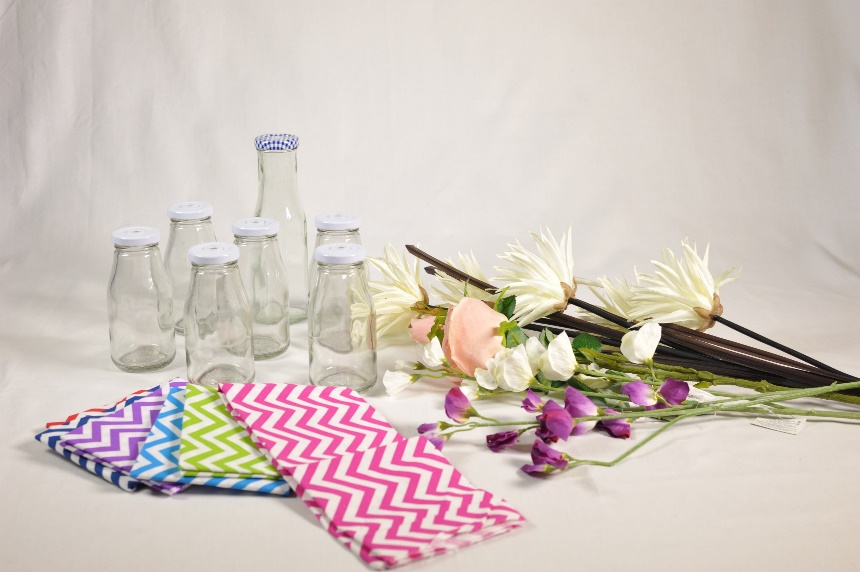 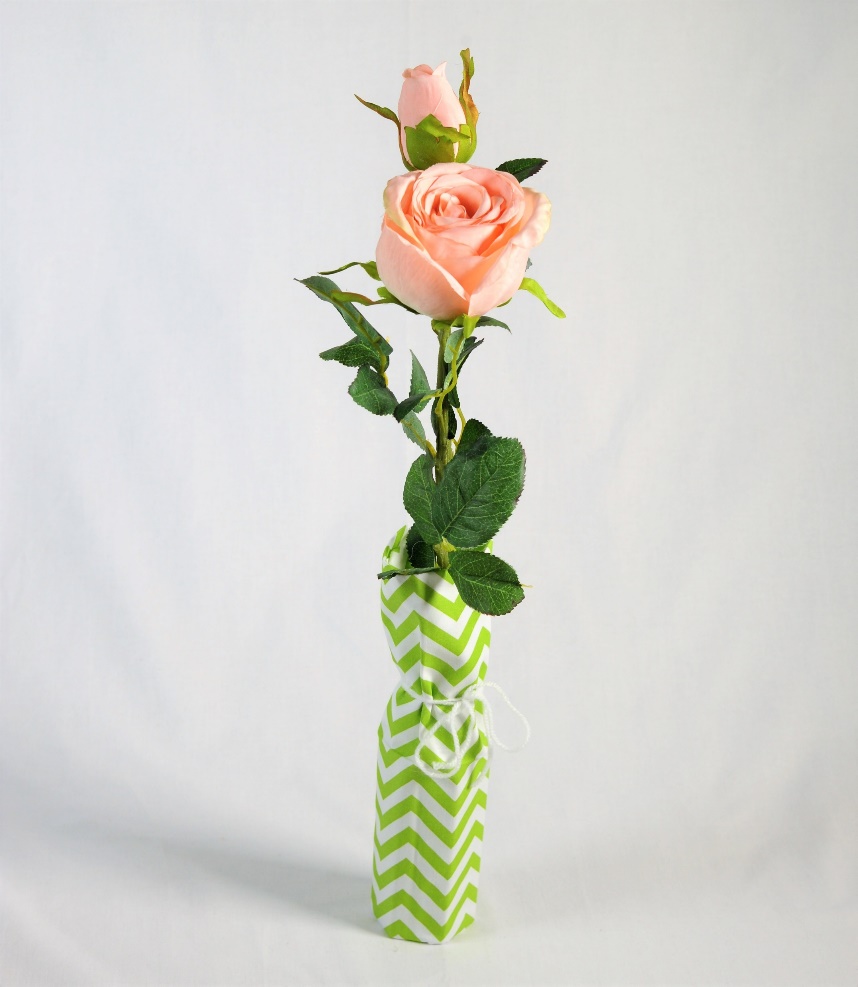 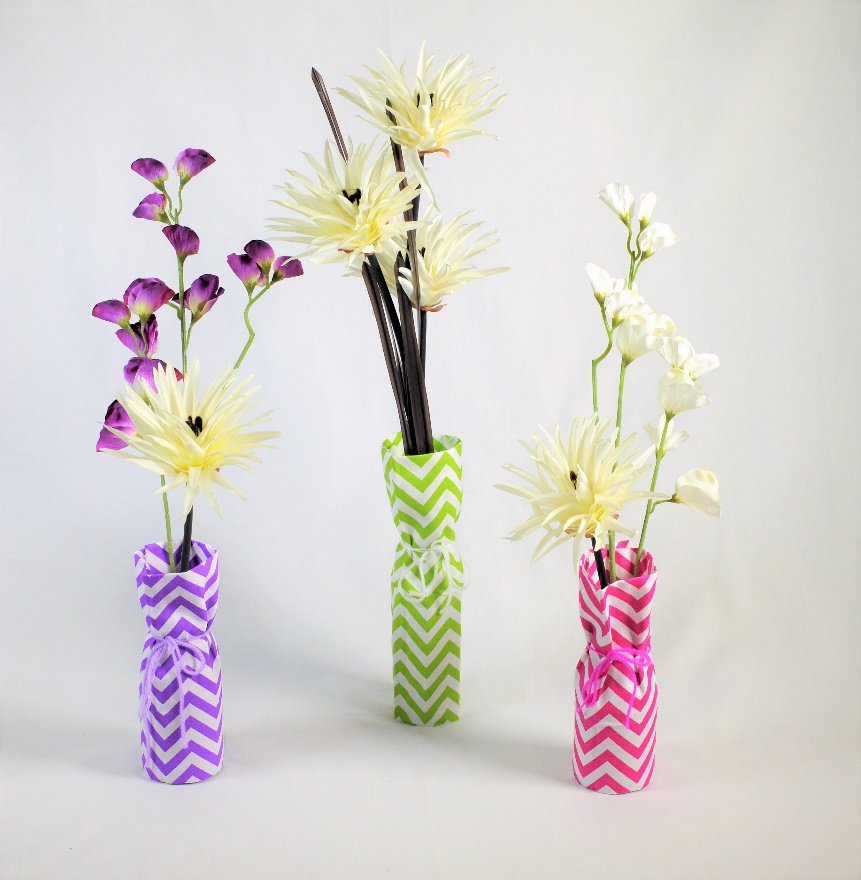 Pompom-szőnyeg
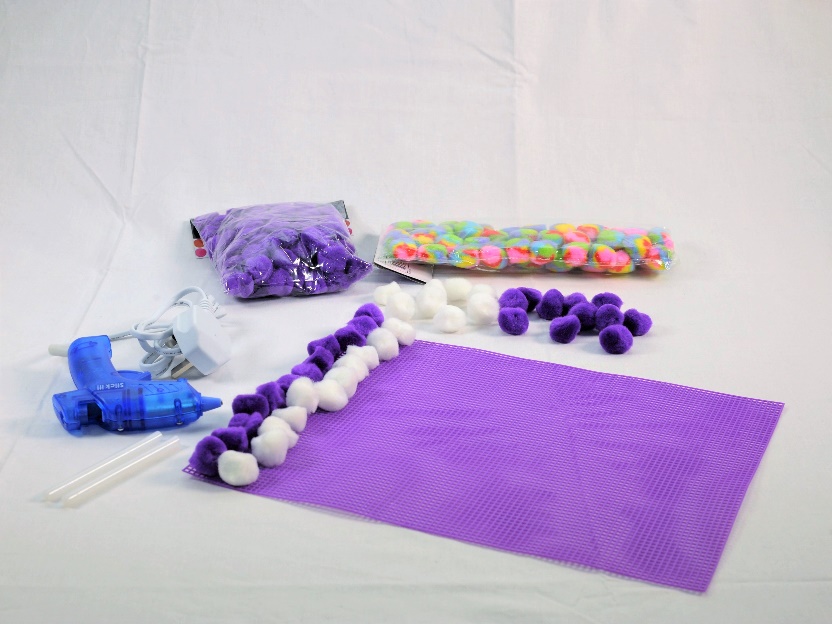 Szükségünk lesz:
Fonalra és kartonpapírra
Kész pomponokra
bélésanyagra
ragasztópisztolyra
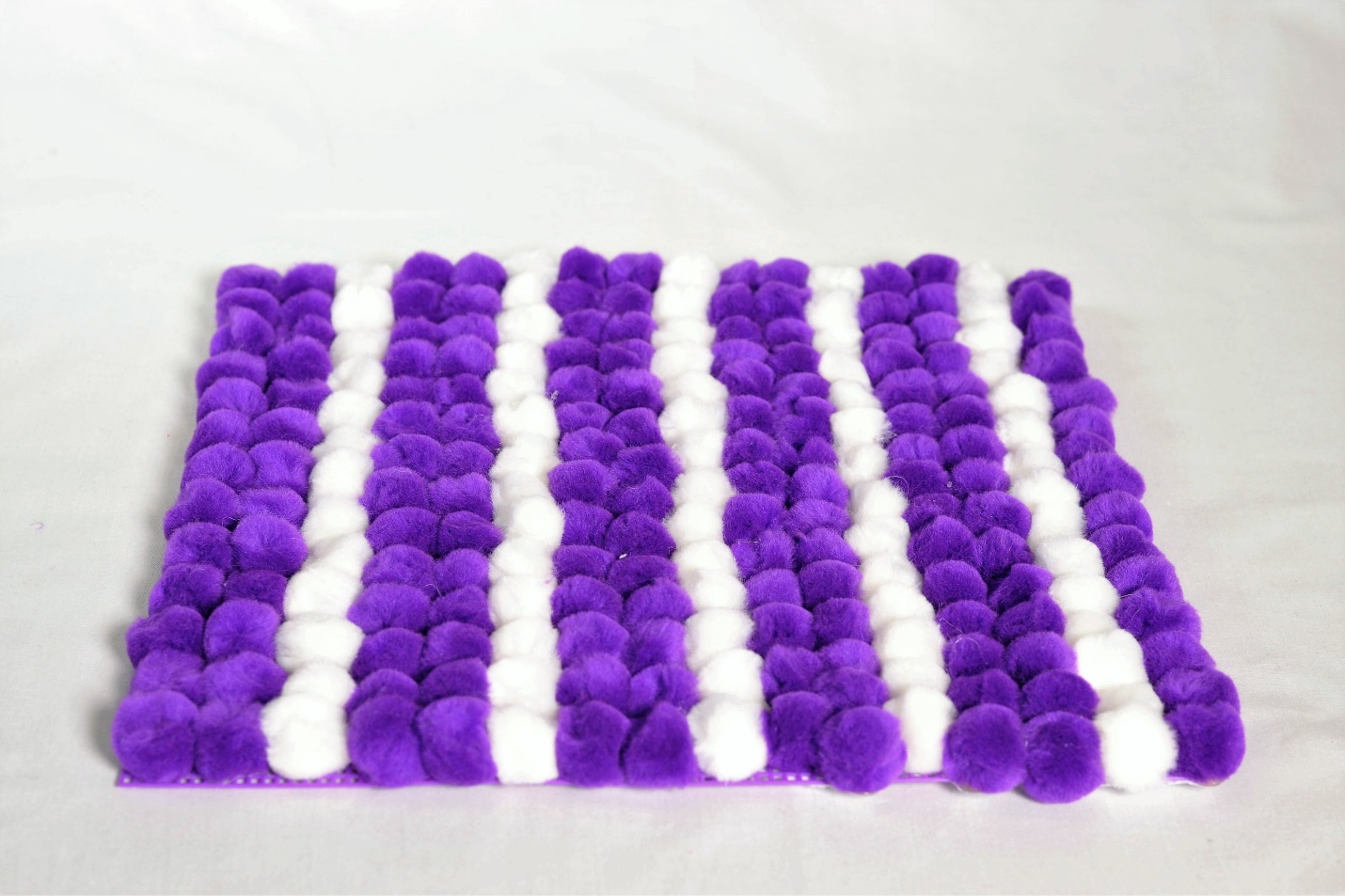 https://www.youtube.com/watch?v=vVpnuuY5rQE
Hóemberkék
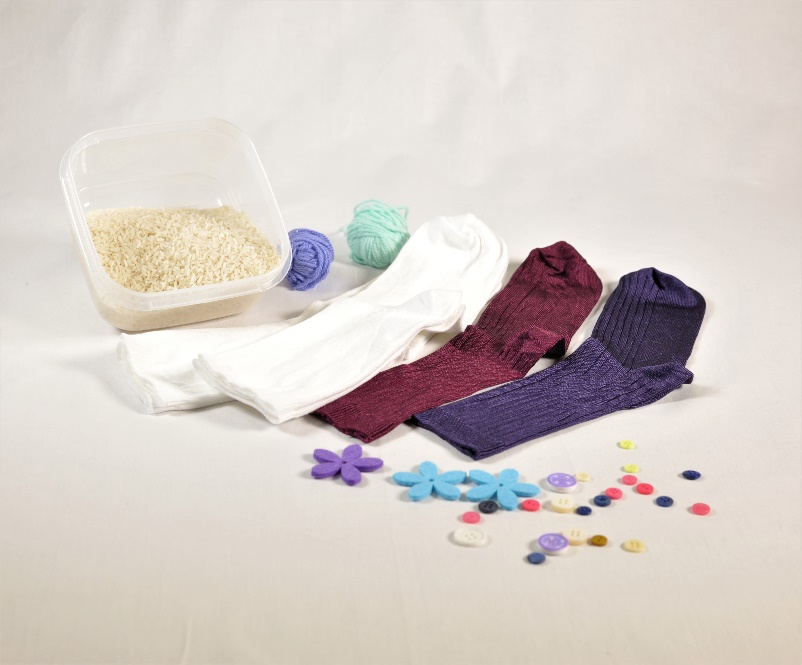 Szükségünk lesz:
zoknikra
rizsre
fonalra
ollóra
gombokra
ragasztópisztolyra
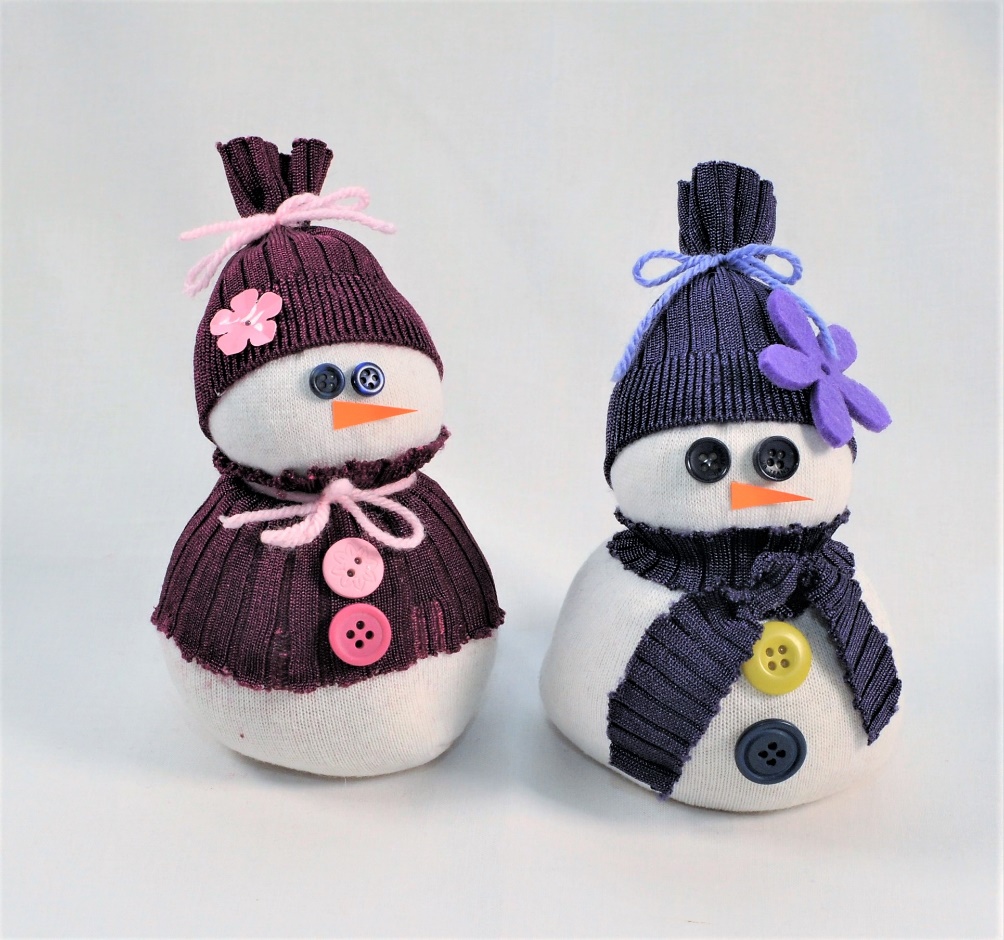 https://www.youtube.com/watch?v=pB4jFqkn8MY